Technical Bid Evaluation
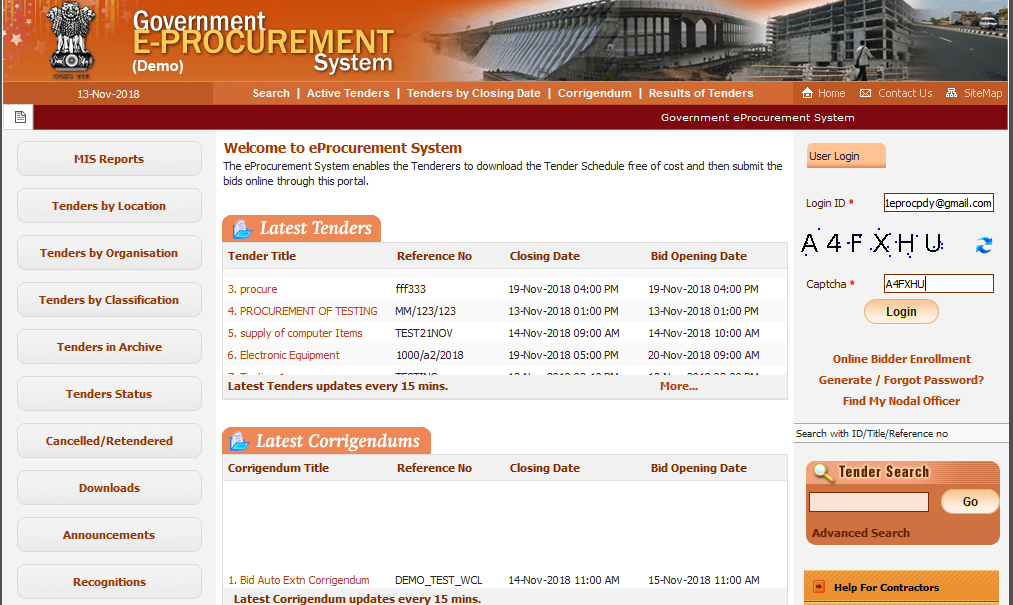 Fill Tender Evaluator ID, Captcha and Click on Login button
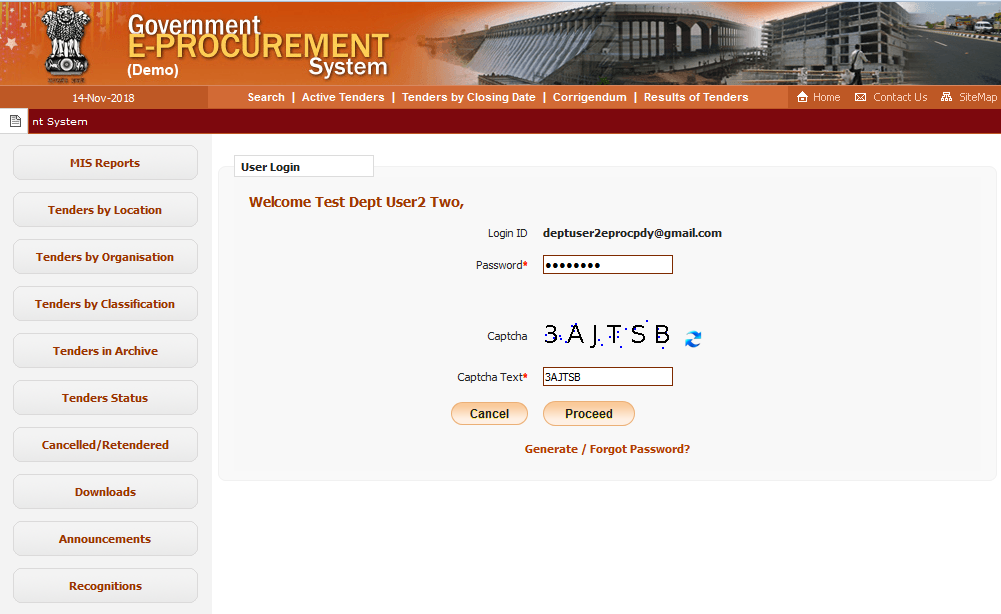 Fill Password, Captcha and Click on Proceed button
Click for Second level Authentication
Enter DSC Password and Click on OK button
Role Based (Procurement Officer Admin(Creator) / Publisher / Opener / Evaluator) Dashboard will appear.
Click on Technical Evaluation link
To be evaluated tenders listed here
Click on View Icon against the corresponding tender
Select Status from the dropdown as Accept or Reject
Fill reasons in the box
Click on Submit Button
Select Committee Chairperson Type
Fill Committee Chairperson Name and Committee member's names
Click on the Browse Icon to Upload Technical Evaluation Summary document
Select File and click on Open Button
Click on Icon to digitally sign the document
Click on Ok Button
Select date for Financial Bid Opening
Select time(hr) for Financial Bid Opening
Select time(min) for Financial Bid Opening
Click on Save Button
Technical Evaluation Details displayed
Click on the Link to Print Technical Evaluation Summary
Technical Evaluation Summary
Technical Bid Evaluation Ends